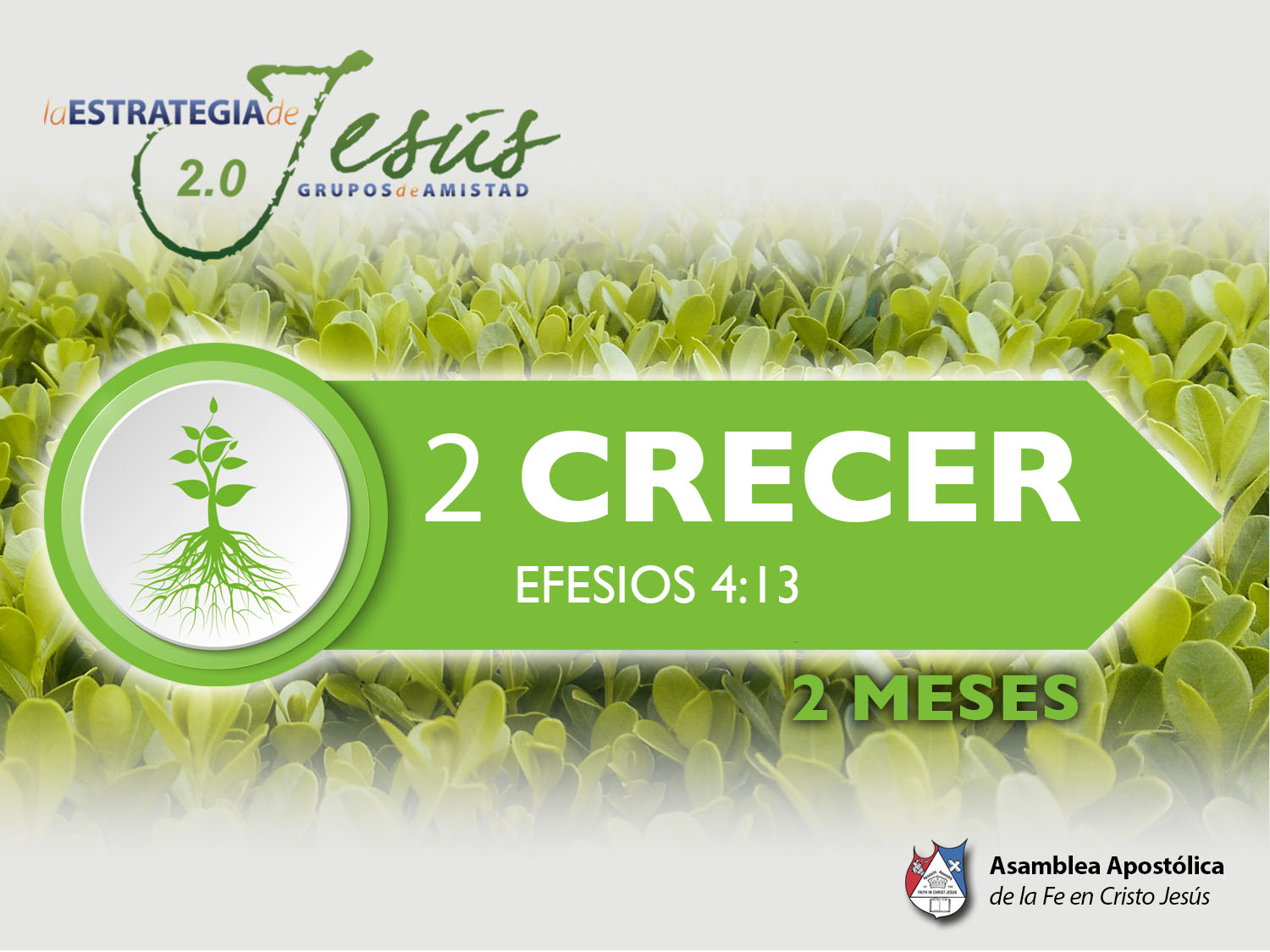 MIEMBROS DEL CUERPO DE CRISTO
BASE BÍBLICA: 
1 Corintios 12:12-13 “Porque así como el cuerpo es uno, y tiene muchos miembros, pero todos los miembros del cuerpo, siendo muchos, son un solo cuerpo, así también Cristo. Porque por un solo Espíritu fuimos todos bautizados en un cuerpo, sean judíos o griegos, sean esclavos o libres; y a todos se nos dio a beber de un mismo Espíritu. Además, el cuerpo no es un solo miembro, sino muchos”.
INTRODUCCIÓN 
Somos miembros del cuerpo de Cristo 
El cuerpo de Cristo está compuesto de todos los miembros que han nacido de nuevo, ya sea en una iglesia local o en el cuerpo universal de Cristo. Hoy en día muy pocos cristianos entienden, que al recibir a Jesús; también me convierto en miembro de su cuerpo, con todo y las responsabilidades que eso implica.
1 Corintios 12:25: “Para que no haya desavenencia en el cuerpo, sino que los miembros todos se preocupen los unos por los otros”.
I.- OBLIGACIONES DE LOS MIEMBROS DEL CUERPO DE CRISTO 

A. NO DEJAR DE CONGREGARNOS 
Hebreos 10:25: “No dejando de congregarnos, como algunos tienen por costumbre, sino exhortándonos; y tanto más, cuanto veis que aquel día se acerca”. Es en la unidad de la iglesia, donde el cuerpo recibe su bendición. Cuando nos reunimos como iglesia, no lo hacemos como un club social; es el cuerpo de Cristo reuniéndose, para entrar en operación a través de los dones que operan en cuerpo. 1 de Corintios 14:26: “¿Qué hay, pues, hermanos? Cuando os reunís, cada uno de vosotros tiene salmo, tiene doctrina, tiene lengua, tiene revelación, tiene interpretación. Hágase todo para edificación”.
1 Corintios 11:18: “Pues en primer lugar, cuando os reunís como iglesia, oigo que hay entre vosotros divisiones; y en parte lo creo”. 

Reunirme como iglesia, no es un mero acto religioso o litúrgico; es el cuerpo de Cristo congregado para servir a Dios.
II.- CADA DOMINGO DEBEMOS DE TRAER DIEZMOS Y OFRENDAS

1 Corintios 16:2:“ Cada primer día de la semana cada uno de vosotros ponga aparte algo, según haya prosperado, guardándolo, para que cuando yo llegue no se recojan entonces ofrendas”.

Deuteronomio 16:16: “Y ninguno se presentará delante de Jehová con las manos vacías”.
Mateo 5:23: “Por tanto, si traes tu ofrenda al altar, y allí te acuerdas de que tu hermano tiene algo contra ti”.

Uno de los actos de adoración menos valorados es el diezmo y la ofrenda; no solo es aportar algo para bendecir a la casa de Dios; y al sacerdote o pastor, sino que representa la gratitud y el corazón del adorador; ya que el dinero o las posesiones son tan apreciadas por el ser humano, que el despojarse de ellas; es un acto de reconocimiento y agradecimiento a Dios.
III.- MANTENER LA UNIDAD

Efesios 4:3: “Solícitos en guardar la unidad del Espíritu en el vínculo de la paz”.

Cuidar la unidad de la iglesia es tarea de todos, no solo de un solo miembro del cuerpo (el pastor); como se a llegado a pensar, sino que todos los miembros deben cuidarse los unos a los otros.
Juan 17:23: “Yo en ellos, y tú en mí, para que sean perfectos en unidad, para que el mundo conozca que tú me enviaste, y que los has amado a ellos como también a mí me has amado”.

El reflejo de que Cristo está en nosotros, es el espíritu de unidad que opera en cada miembro del cuerpo. Cuando a un creyente no le interesa cuidar y proteger la unidad de 13 la iglesia, es una síntoma de que no le duele; porque no es parte de este cuerpo.
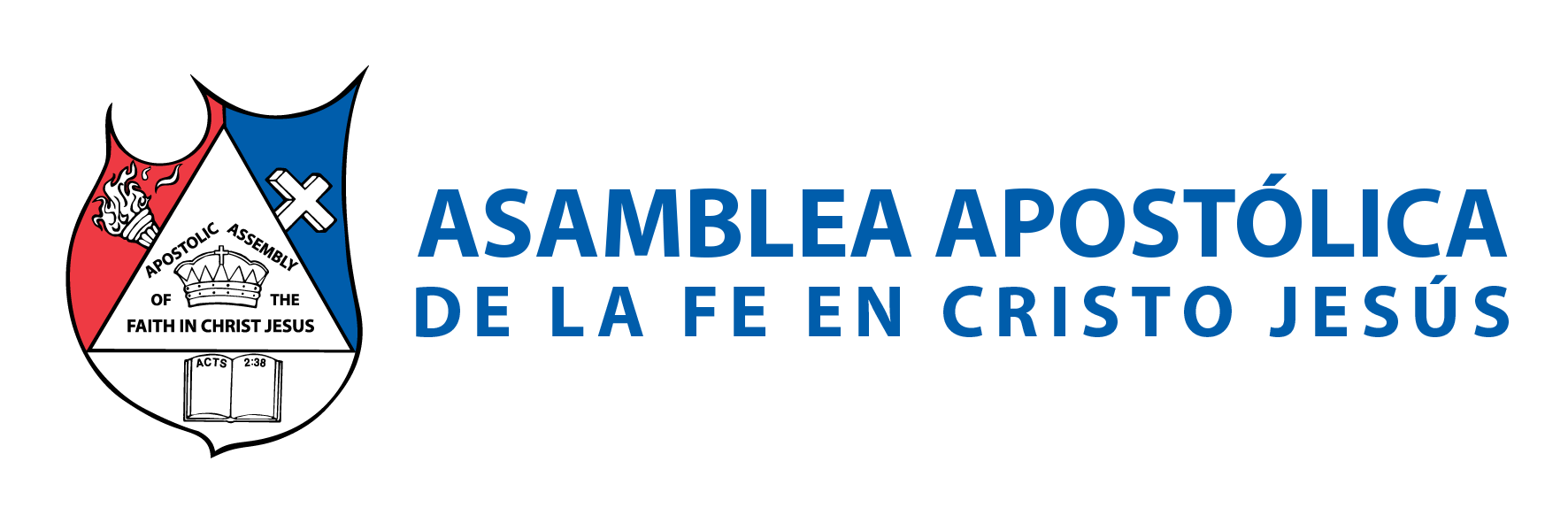 Romanos 12:10: “Amaos los unos a los otros con amor fraternal; en cuanto a honra, prefiriéndoos los unos a los otros”.

Hebreos 13:1: “Permanezca el amor fraternal…”.
2 Pedro 1:7: “a la piedad, afecto fraternal; y al afecto fraternal, amor…”. 

QUIÉN AMA A JESÚS, AMA SU CUERPO QUE ES LA IGLESIA.
IV.- MANTENER LA COMUNIÓN

1 Juan 1:6-7: “Si decimos que tenemos comunión con El, pero andamos en tinieblas, mentimos y no practicamos la verdad; mas si andamos en la luz, como Él está en la luz, tenemos comunión los unos con los otros, y la sangre de Jesús su Hijo nos limpia de todo pecado”.
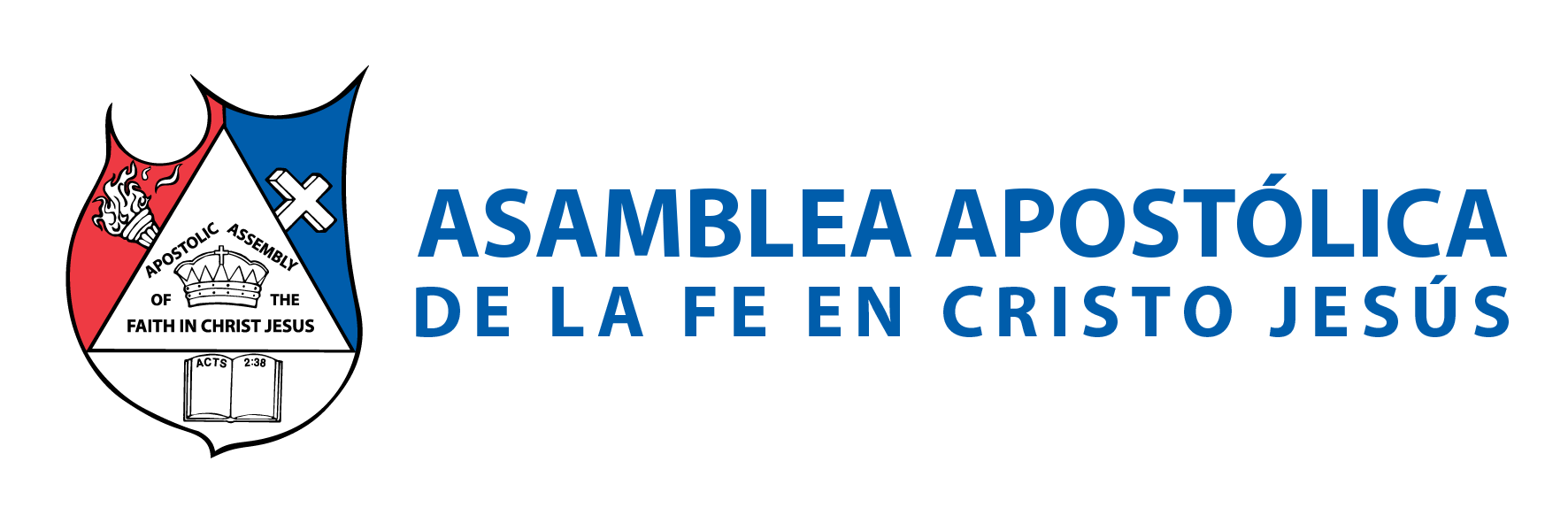 Hechos 2:42: “Y perseveraban en la doctrina de los apóstoles, en la comunión unos con otros, en el partimiento del pan y en las oraciones”. 

Tener comunión con la iglesia, representa el tener comunión con Cristo. No se puede amar a Jesús, y aborrecer su cuerpo; de hecho solo podemos demostrar nuestro amor a Jesucristo, amando a su iglesia que él compró a precio de sangre.
1 de Juan 1:7: “pero si andamos en luz, como él está en luz, tenemos comunión unos con otros, y la sangre de Jesucristo su Hijo nos limpia de todo pecado”.

Solo el que anda en tinieblas, no pude tener comunión con el cuerpo de Cristo; ya que la comunión nace del amor que le tenemos a su iglesia.
V.- ESTAR BAJO AUTORIDAD 

Efesios 4:16: “de quien todo el cuerpo, bien concertado y unido entre sí por todas las coyunturas que se ayudan mutuamente, según la actividad propia de cada miembro, recibe su crecimiento para ir edificándose en amor”. 

En el cuerpo de Cristo, como todo cuerpo; tiene sus funciones y operaciones que el Señor le ha delegado a cada miembro. Delegó al pastor, quien es puesto como autoridad local del cuerpo de Cristo; por el don que el Espíritu Santo le a dado.
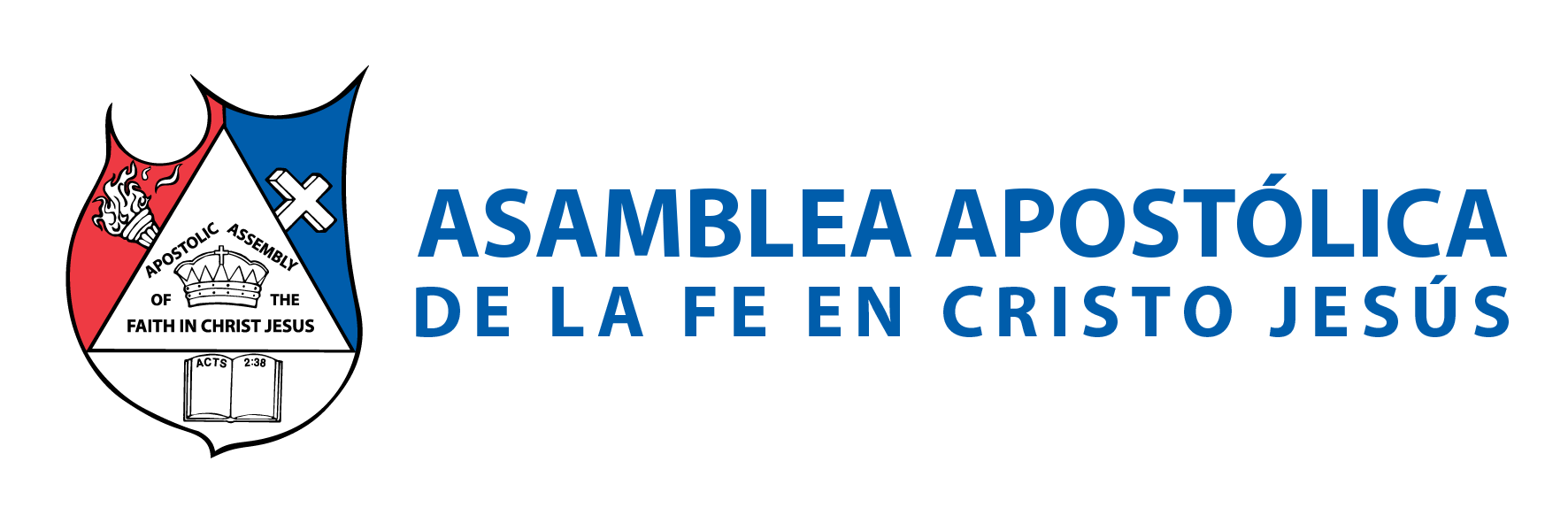 Hebreos 13:17: “Obedeced a vuestros pastores, y sujetaos a ellos; porque ellos velan por vuestras almas, como quienes han de dar cuenta; para que lo hagan con alegría, y no quejándose, porque esto no os es provechoso”. 

Romanos 13:1: “Sométase toda persona a las autoridades superiores; porque no hay autoridad sino de parte de Dios, y las que hay, por Dios han sido establecidas”.
Cada miembro del cuerpo de Cristo, debe aprender a trabajar coordinado con todo el cuerpo; ya que los miembros no pueden funcionar separados del cuerpo. 

Quien separa al cuerpo, se convierte en un anatema que atenta contra el mismo Señor y su cuerpo. Gálatas 3:2: “Guardaos de los perros, guardaos de los malos obreros, guardaos de los mutiladores del cuerpo”.
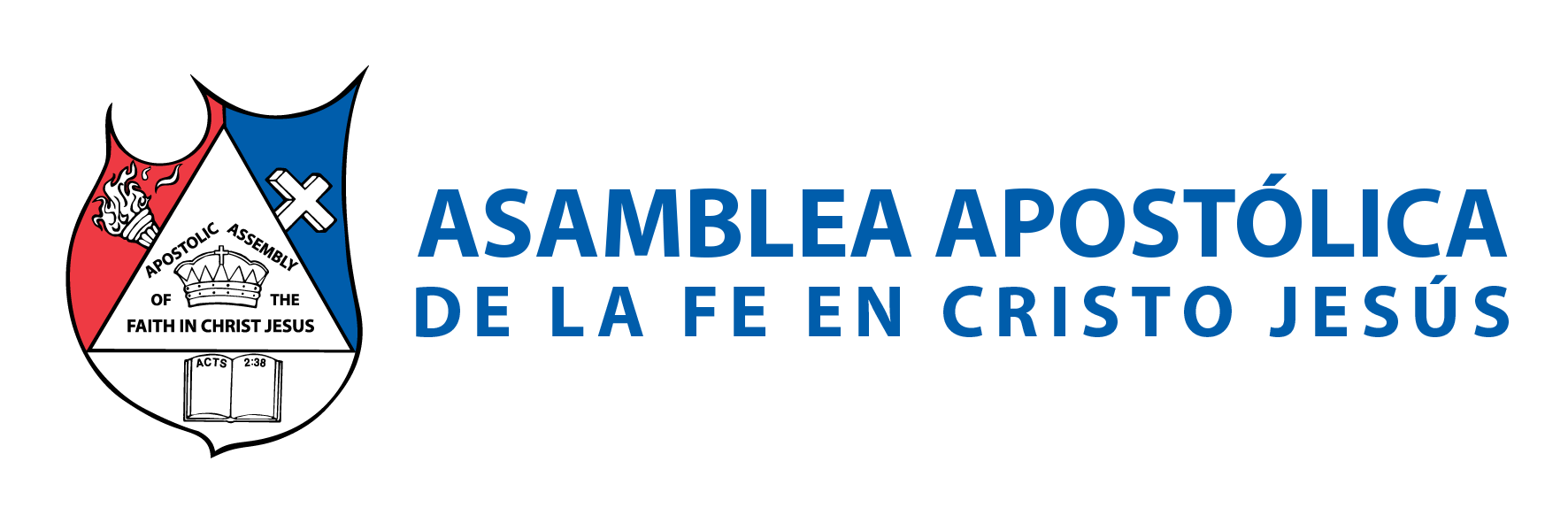 Tito 3:10: “Al hombre que cause divisiones, después de una y otra amonestación deséchalo, sabiendo que el tal se ha pervertido, y peca y está condenado por su propio juicio”.

Judas 1:19: “Estos son los que causan divisiones; los sensuales, que no tienen al Espíritu”.
CONCLUSIÓN 

Al ser bautizado y recibir el Espíritu Santo, hemos nacido del agua y del espíritu; y me convierto en la iglesia de Jesucristo, en la cual soy un miembro que pertenece a ese cuerpo; naciendo así una gran responsabilidad de velar y cuidar el cuerpo de Cristo.

 Colosenses 3:15: “Y la paz de Dios gobierne en vuestros corazones, a la que asimismo fuisteis llamados en un solo cuerpo; y sed agradecidos”.
Colosenses 2:19: “y no asiéndose de la Cabeza, en virtud de quien todo el cuerpo, nutriéndose y uniéndose por las coyunturas y ligamentos, crece con el crecimiento que da Dios”. 

Colosenses 1:18: “y él es la cabeza del cuerpo que es la iglesia, él que es el principio, el primogénito de entre los muertos, para que en todo tenga la preeminencia”.
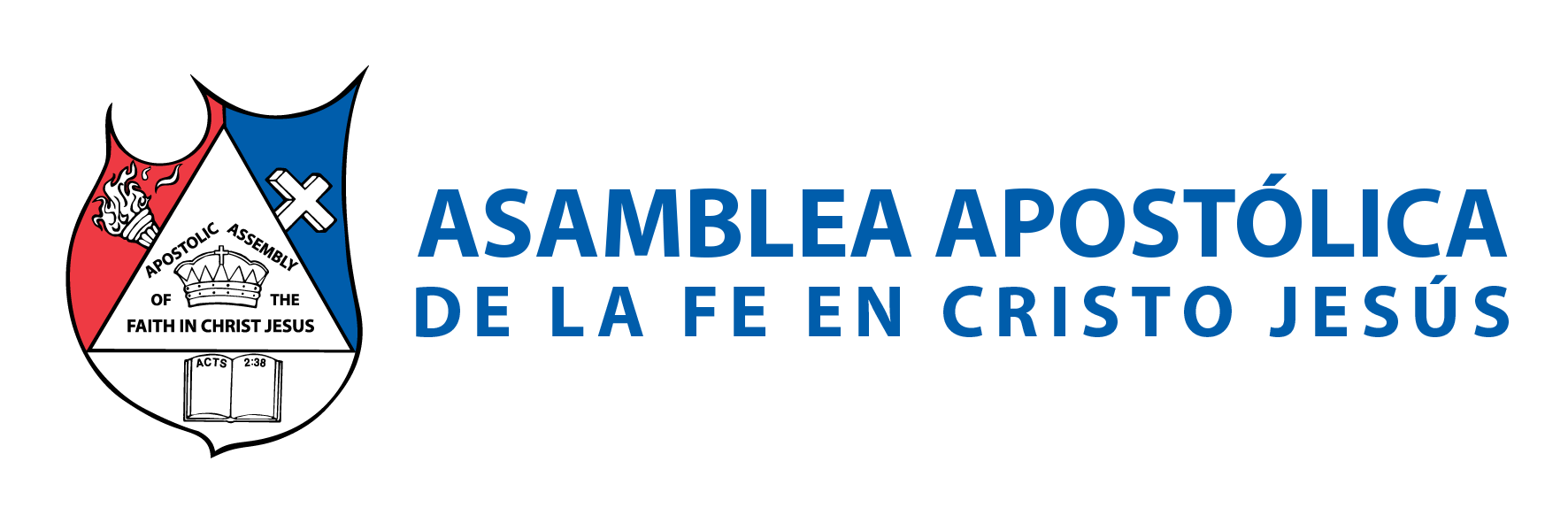